¯^vMZ
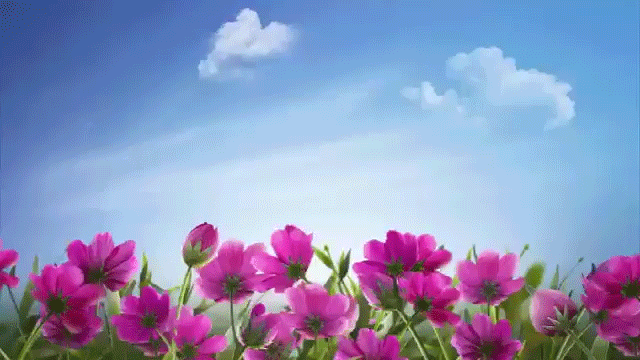 cwiwPwZ
‡gv : ûgvqyb Kwei
mnKvwi wkÿK
GwcweGb cvewjK ¯‹zj I K‡jR, e¸ov
Email: humayanapbn18@gmail.com
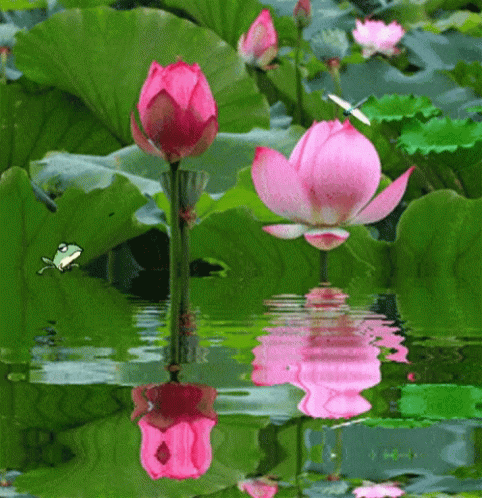 cvV cwiwPwZ
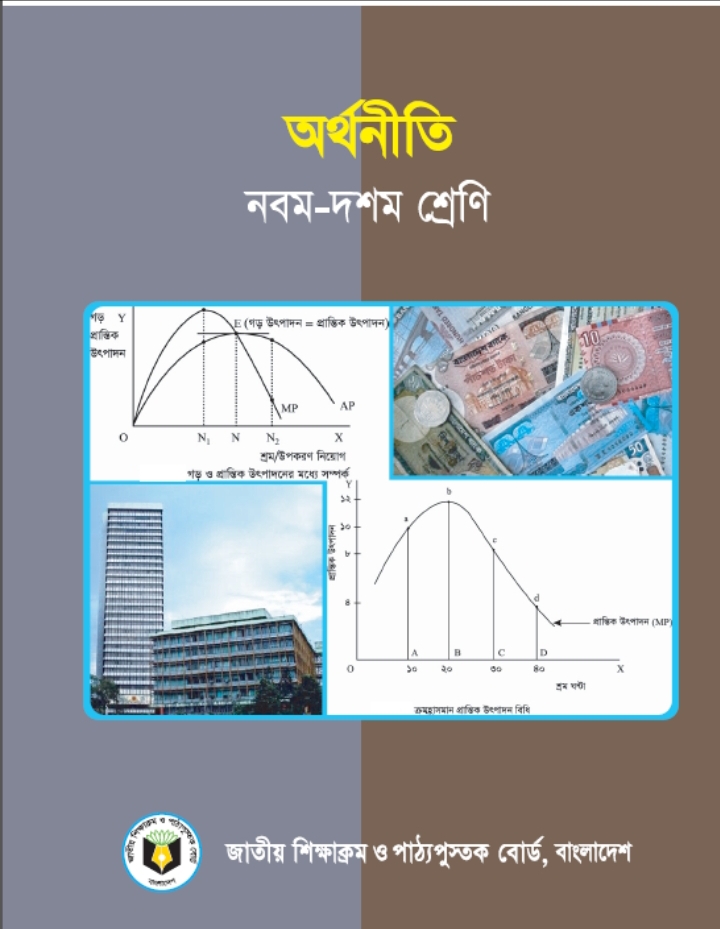 Z…Zxq Aa¨vq
Dc‡hvM, Pvwn`v, †hvMvb I fvimvg¨
AvR‡Ki cvV :
Pvwn`v
Pvwn`v wK ?
GB cv‡V Avgiv hv wkLe...
Pvwn`v wewa ej‡Z Kx eyS ?
Pvwn`v †iLv Kx ?
Pvwn`v m~wP Kx ?
Kxfv‡e Pvwn`v m~wP †_‡K Pvwn`v †iLv A¼b Kiv hvq ?
mvaviYZ †Kv‡bv wKQz cvIqvi AvKv•Lv‡K Pvwn`v e‡j| †hgb : Mvwo, my›`i evwo, DbœZ Lvevi BZ¨vw`| Z‡e Avgv‡`i me AvKv•ÿv wKš‘ Pvwn`v bq| A_©bxwZ‡Z Pvwn`v n‡Z n‡j wZbwU kZ© c~iY Ki‡Z nq| †hgb :
‡Kv‡bv `ªe¨ cvIqvi B”Qv ev AvKv•ÿv
`ªe¨ µ‡qi Rb cÖ‡qvRbxq Avw_©K mvg_¨©
A_© e¨q K‡i `ªe¨wU µ‡qi B”Qv
	myZivs ‡µZvi GKwU cY¨ wbw`©ó mg‡q †Kbvi AvKv•ÿv, mvg_¨© Ges wbw`©ó g~‡j¨ `ªe¨wU µq 	Kivi B”Qv _vK‡j 	Zv‡K A_©bxwZ‡Z Pvwn`v(demand) e‡j|
Pvwn`v
Pvwn`vi mv‡_ `v‡gi Nwbô m¤úK© we`¨gvb| †hgb : †Zvgvi evev evRv‡i Bwjk gvQ wKb‡Z †M‡jb| wKš‘ Bwjk gv‡Qi `vg †ewk nIqvi weiw³i mv‡_ ej‡jb AvR‡K †Kbv m¤¢e bq| A_©vr †evSv †Mj `vg †e‡o hvIqvi Kvi‡Y †Zvgvi evevi Kv‡Q Bwjk gv‡Qi Pvwn`v K‡g †M‡Q| Avevi GKw`b nvVvr evRv‡i wM‡q †`L‡jb Bwjk gv‡Qi `vg Kg, ZvB wZwb `y‡Uv gvQ wKb‡jb| A_©vr `vg Kgvi mv‡_ mv‡_ †Zvgvi evevi Pvwn`v †e‡o †Mj| 

Ab¨vb¨ Ae¯’v A_v©r †fv³vi Avq, Af¨vm, iæwP, Ab¨ `ª‡e¨i `vg BZ¨vw` AcwiewZ©Z †_‡K †Kvb `ª‡e¨i `vg evo‡j Pvwn`v K‡g Ges `vg Kg‡j Pvwn`v ev‡o| `vg I Pvwn`vi G wecixZ m¤úK©‡K Pvwn`v wewa (Law of demand) e‡j|
Pvwn`vwewa
Pvwn`v wewa KZ¸‡jv k‡Z©i Dci wbf©i K‡i Kvh©Kix n‡q _v‡K :
1| †µZvi iæwP I Af¨v‡mi cwieZ©b n‡e bv|
2| †µZvi Avq AcwiewZ©Z _vK‡e|
3| m¤úwK©Z Ab¨vb¨ `ª‡e¨i `v‡gi †Kvb cwieZ©b n‡e bv|
4| †µZvi msL¨v AcwiewZ©Z _vK‡e|
Pvwn`v m~wP †_‡K Pvwn`v †iLv A¼b :
Pvwn`v wewa‡Z, Pvwn`vi mv‡_ `v‡gi wecixZ m¤úK© we`¨gvb| A_©vr `ª‡e¨i `vg Kg‡j Pvwn`v ev‡o Avevi `vg evo‡j Pvwn`v K‡g| G aviYvwU hLb m~wPi gva¨‡g cÖKvk Kiv nq, ZLb Zv‡K Pvwn`v m~wP e‡j|
wP‡Î OX  A‡ÿ Pvwn`vi cwigvY Ges  OY   A‡ÿ `ª‡e¨i `vg ‡`Lv‡bv n‡q‡Q| `ª‡e¨i `vg hLb 8 UvKv ZLb Pvwn`vi cwigvY 4 GKK hv Q we›`y‡Z †`Lv‡bv n‡q‡Q| Avevi `ª‡e¨i `vg hLb 6 UvKv ZLb Pvwn`vi cwigvY †e‡o nq 8 GKK hv R we›`y‡Z †`Lv‡bv n‡q‡Q | 
Gfv‡e `ª‡e¨i `vg K‡g hLb 4 I 2 UvKv nq ZLb Pvwn`vi cwigvY ‡e‡o 12 I 16 GK‡K cwiYZ nq hv  S I T we›`y‡Z †`Lv‡bv n‡q‡Q| 
`vg I Pvwn`vi cwigvY wb‡`©kK Q, R, S Ges T we›`y ms‡hvRK  DD'  †iLvwU nj Pvwn`v ‡iLv| G ‡iLvwU evg †_‡K Wvb w`‡K wb¤œMvgx|
Y		
							                     D
							         8        Q
                                                                                                                          
							     6              R	

                                                                                                                                    4                                       S

                                                                                                                                     2		                      T
 							                                                                   D’
							       O 	       4    8   12   16	  X
							             Pvwn`vi cwigvY(GKK)
`ª‡e¨i `vg(UvKvq)
Avjøvn nv‡dR
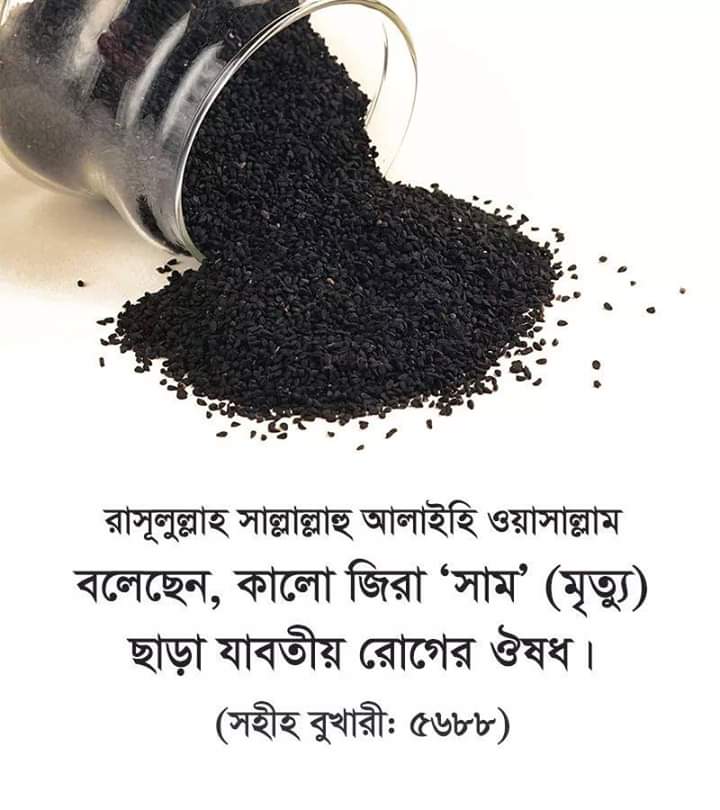 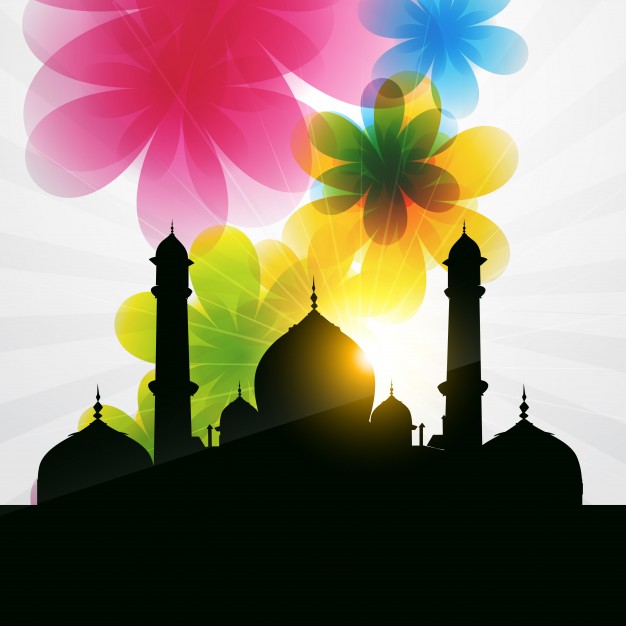